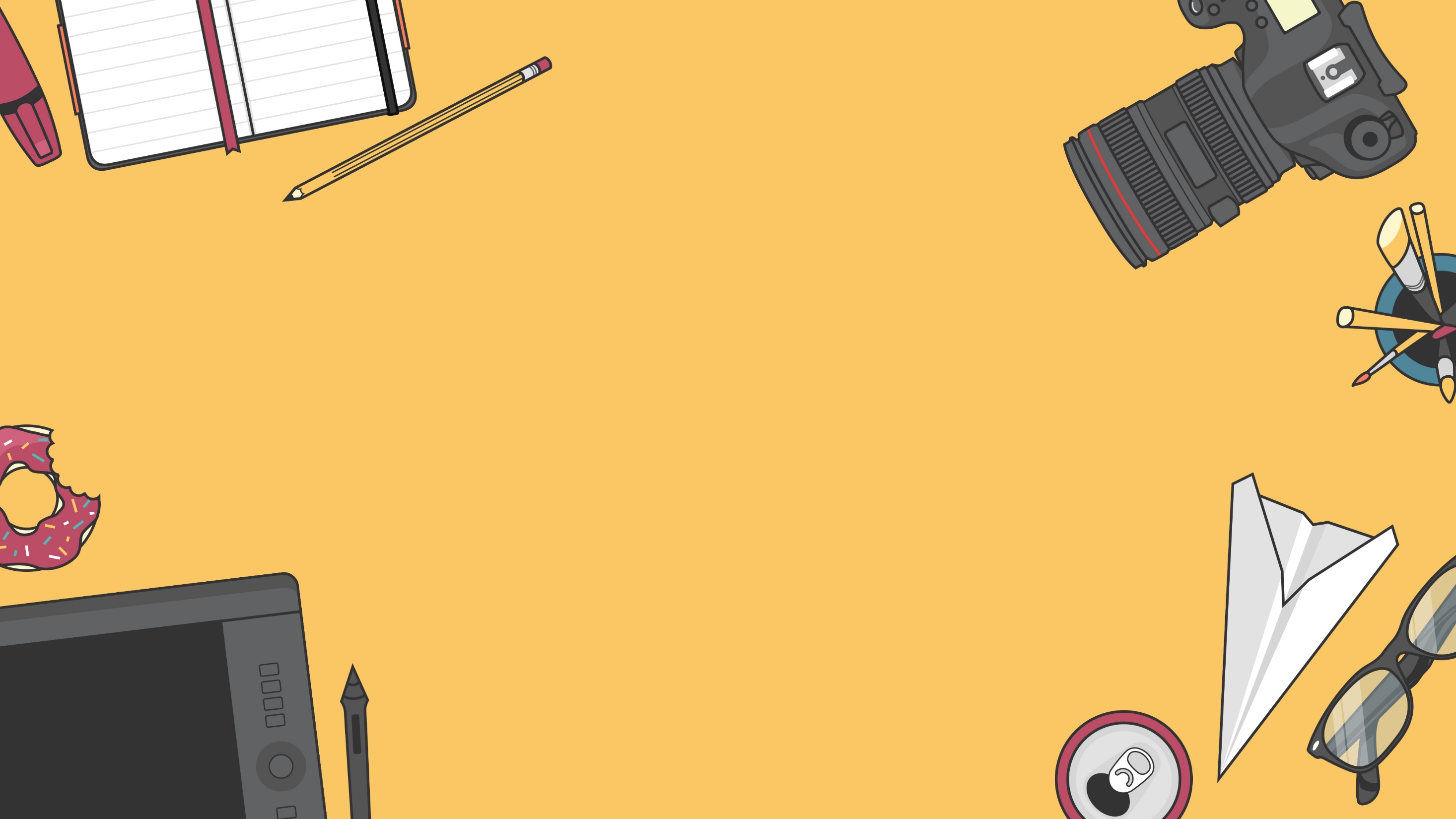 扁平工作总结汇报
SUMMARY REPORT TEMPLATE
汇报人
XXX
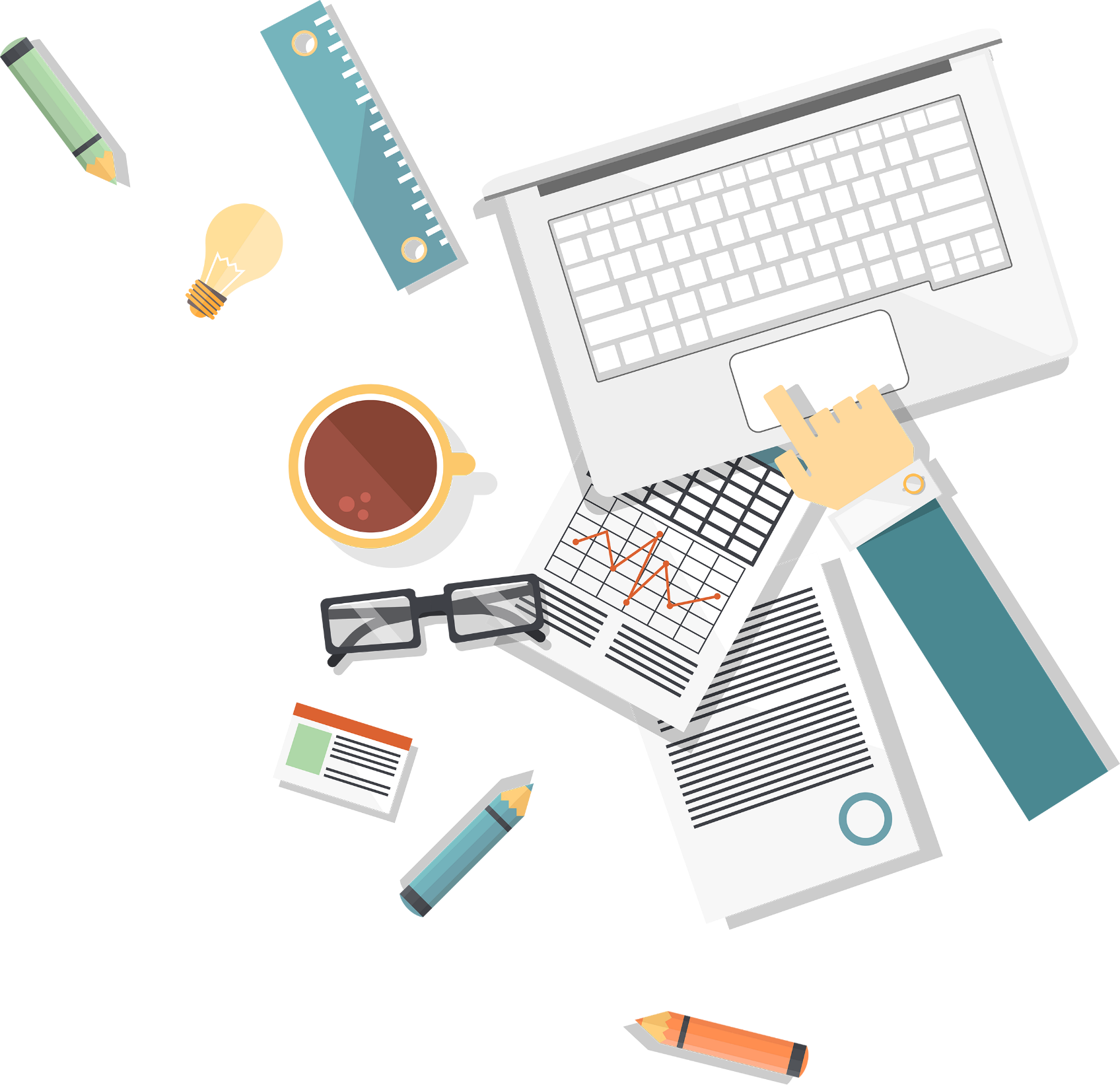 目录页/Contents
01
添加章节标题内容
02
添加章节标题内容
03
添加章节标题内容
04
添加章节标题内容
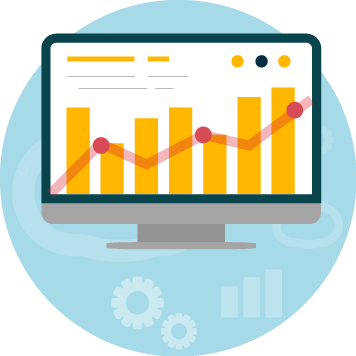 01
章节标题内容
本模版具备基本构架，合理美观的编排好了现成的图文位置，结合本企业的具体情况更换即可
标题字内容
单击此处添加副标题或详细文本描述
标题内容
标题内容
标题内容
标题内容
单击此处添加文本单击此处添加文本单击此处添加文本单击此处添加
单击此处添加文本单击此处添加文本单击此处添加文本单击此处添加
单击此处添加文本单击此处添加文本单击此处添加文本单击此处添加
单击此处添加文本单击此处添加文本单击此处添加文本单击此处添加
标题字内容
单击此处添加副标题或详细文本描述
标题内容 1
单击此处添加文本单击此处添加文本单击此处添单击此处添加文本单击此处添加文本
标题内容 2
单击此处添加文本单击此处添加文本单击此处添单击此处添加文本单击此处添加文本
标题内容 3
单击此处添加文本单击此处添加文本单击此处添单击此处添加文本单击此处添加文本
标题内容 4
单击此处添加文本单击此处添加文本单击此处添单击此处添加文本单击此处添加文本
标题字内容
单击此处添加副标题或详细文本描述
50%
62%
75%
68K
45%
单击此处添单击此处添加
单击此处添加文本单击此
击此处添单击此处添加
标题字内容
单击此处添加副标题或详细文本描述
此处添加详细文本描述，建议与标题相关并符合整体语言风格，语言描述尽量简洁生动。尽量将每页幻灯片的字数控制在200字以内，据统计每页幻灯片的最好控制在5分钟之内。此处添加详细文本描述，建议与标题相关并符合整体语言风格，语言描述尽量简洁生动。尽量将每页幻灯片的字数控制在200字以内，据统计每页幻灯片的最好控制在5分钟之内。
项目 #A
01
项目 #B
项目 #C
项目 #D
02
03
04
标题
项目
单击此处添加副标题或详细文本描述
标题
项目
标题
项目
标题
项目
单击此处添加副标题或详细文本描述
单击此处添加副标题或详细文本描述
单击此处添加副标题或详细文本描述
标题字内容
单击此处添加副标题或详细文本描述
68K
单击此处添加文本单击此处添加文本单击此处添加文本单
添加文单击此处添单击此处添加文本
单击此处添加单击此处添单击此处添加文本
单击此处添加文本
单击此处添加文本单击此处添加文本
单击此处添单击此处添加文本
单击此处添加文本
标题字内容
单击此处添加副标题或详细文本描述
图表描述
此处添加详细文本描述，建议与标题相关并符合整体语言风格，语言描述尽量简洁生动。尽量将每页幻灯片的字数控制在200字以内，据统计每页幻灯片的最好控制在5分钟之内。
此处添加详细文本描述，建议与标题相关并符合整体语言风格，语言描述尽量简洁生动。尽量将每页幻灯片的字数控制在200字以内，据统计每页幻灯片的最好控制在5分钟之内。
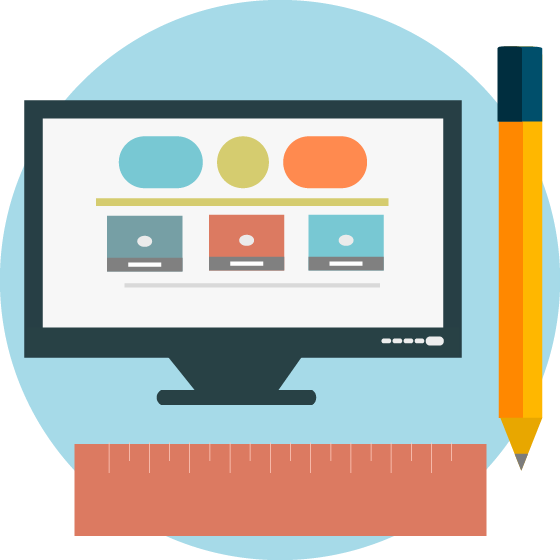 02
章节标题内容
本模版具备基本构架，合理美观的编排好了现成的图文位置，结合本企业的具体情况更换即可
标题字内容
单击此处添加副标题或详细文本描述
90%
单击此处添加文本单击此处添加文本单击此处添加文本单击此处添加单击此处添加文本单击此处添加文本单击此处添加文本单击此处添加
单击此处添加文本单击此处添加文本单击此处添加文本单击此处添加
单击此处添加文本单击此处添加文本单击此处添加文本单击此处添加
单击此处添加文本单击此处添加文本单击此处添加文本单击此处添加
单击此处添加文本单击此处添加文本单击此处添加文本单击此处添加
单击此处添加文本单击此处添加文本单击此处添加文本单击此处添加
A
B
单击此处添加文本单击此处添加文本单击此处添加文本单击此处添加

单击此处添加文本单击此处添加文本单击此处添加文本单击此处添加
单击此处添加文本单击此处添加文本单击此处添加文本单击此处添加

单击此处添加文本单击此处添加文本单击此处添加文本单击此处添加
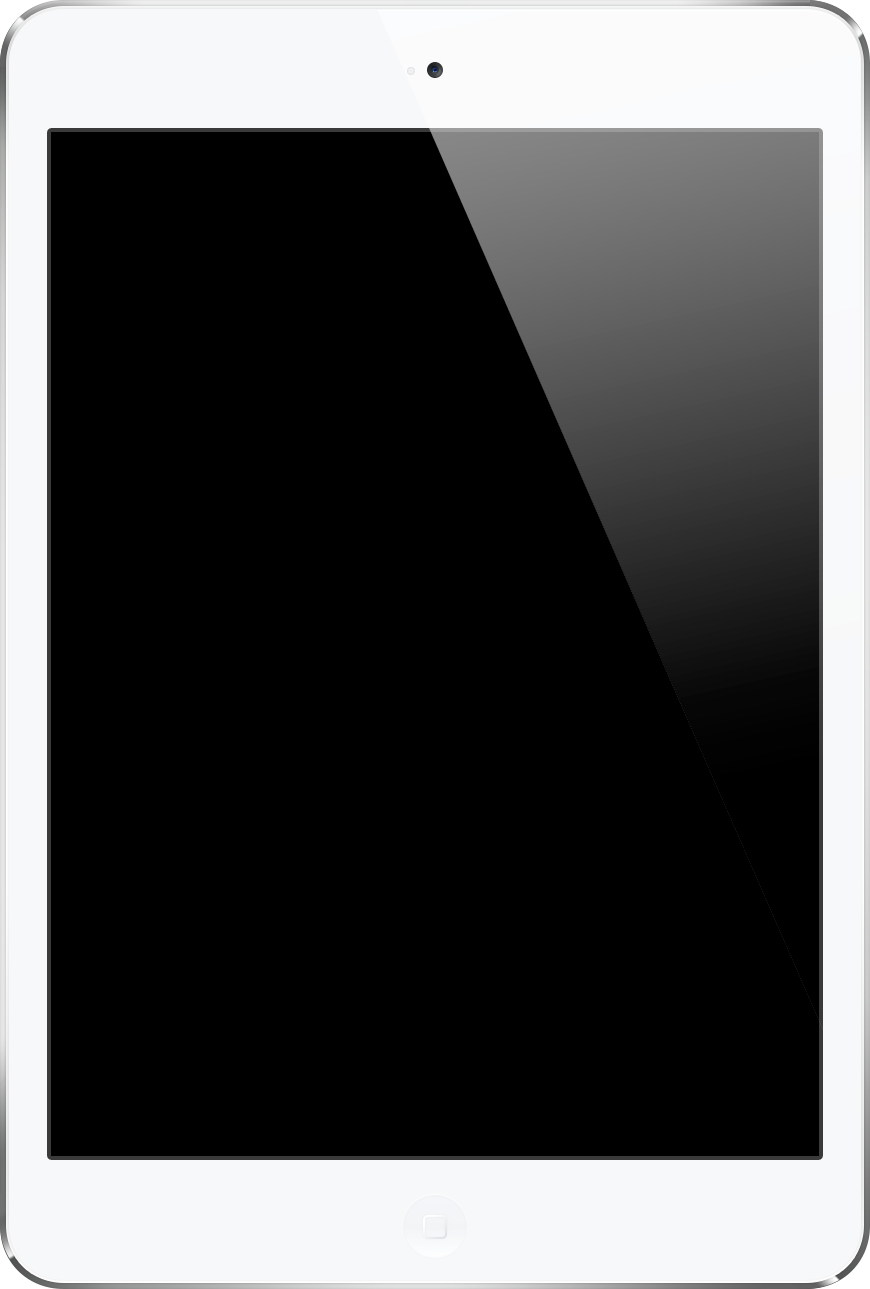 标题字内容
单击此处添加副标题或详细文本描述
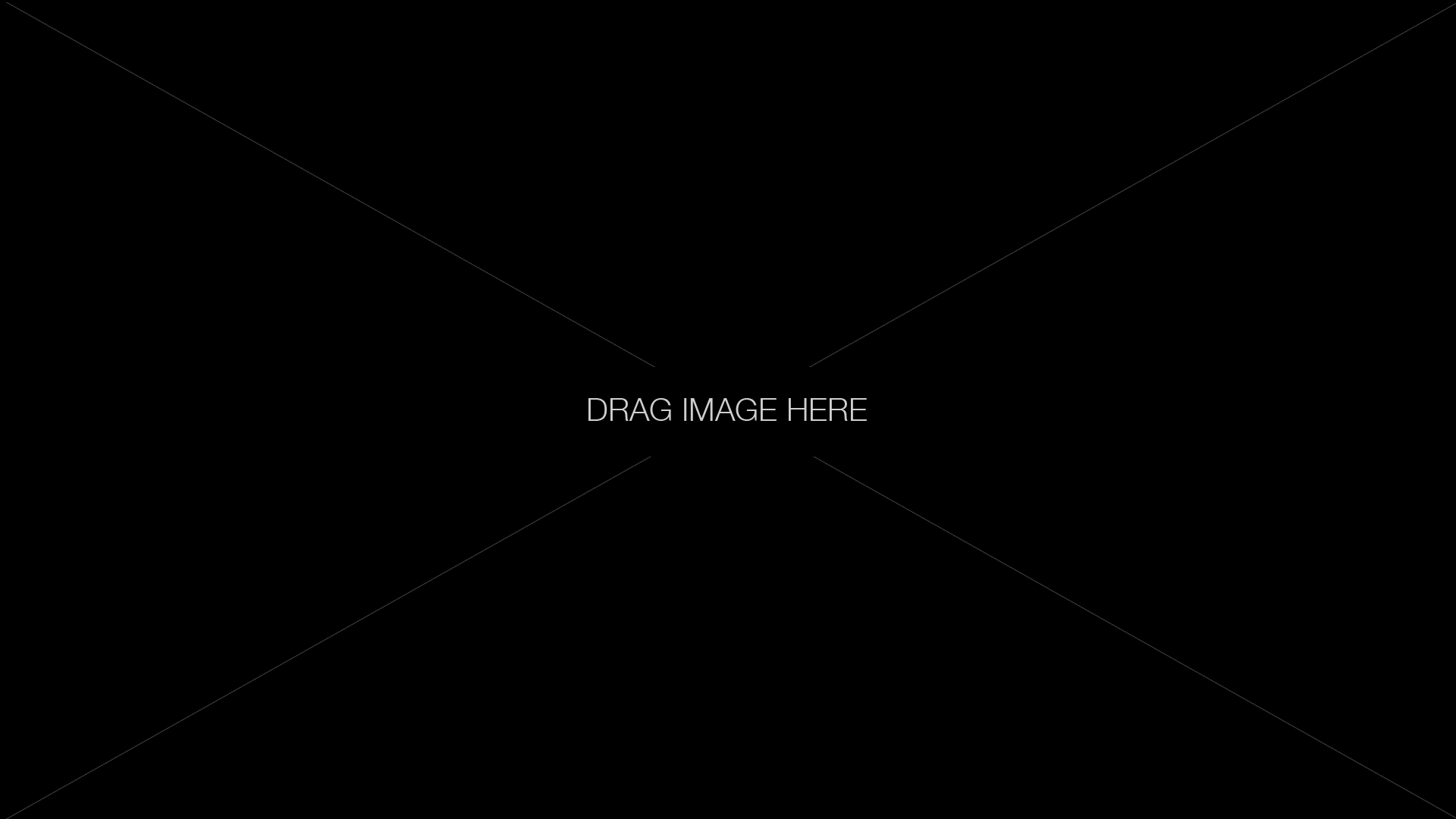 项目概况
此处添加详细文本描述，建议与标题相关并符合整体语言风格，语言描述尽量简洁生动。尽量将每页幻灯片的字数控制在200字以内，据统计每页幻灯片的最好控制在5分钟之内。此处添加详细文本描述，建议与标题相关并符合整体语言风格，语言描述尽量简洁生动。尽量将每页幻灯片的字数控制在200字以内，据统计每页幻灯片的最好控制在5分钟之内。
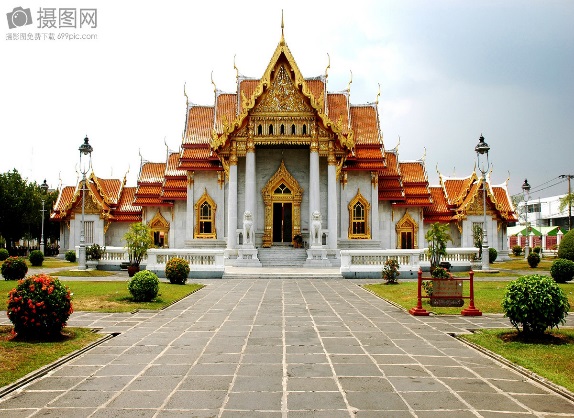 购物
此处添加详细文本描述，建议与标题相关并符合整体语言风格
资金
此处添加详细文本描述，建议与标题相关并符合整体语言风格
研究
此处添加详细文本描述，建议与标题相关并符合整体语言风格
产品设计
此处添加详细文本描述，建议与标题相关并符合整体语言风格
标题字内容
单击此处添加副标题或详细文本描述
A
标题内容
标题内容
标题内容
B
单击此处添加文本单击此处添加文本单击此处添加文本单击此处添加单击此处添加文本单击此处添加文本单击此处添加文本单击此处添加
C
标题字内容
单击此处添加副标题或详细文本描述
标题内容
标题内容
标题内容
单击此处添单击此处添加文本
单击此处添加文本
单击此处添单击此处添加文本
单击此处添加文本
单击此处添单击此处添加文本
单击此处添加文本
标题内容
标题内容
标题内容
单击此处添单击此处添加文本
单击此处添加文本
单击此处添单击此处添加文本
单击此处添加文本
单击此处添单击此处添加文本
单击此处添加文本
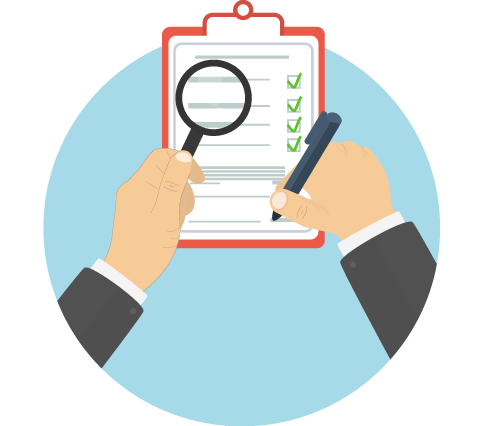 03
章节标题内容
本模版具备基本构架，合理美观的编排好了现成的图文位置，结合本企业的具体情况更换即可
标题字内容
单击此处添加副标题或详细文本描述
标题内容 1
标题内容 2
标题内容 4
标题内容 3
单击此处添加文本单击此处
添加文本单击此处添加文本
单击此处添加文本单击此处
添加文本单击此处添加文本
单击此处添加文本单击此处
添加文本单击此处添加文本
单击此处添加文本单击此处
添加文本单击此处添加文本
标题内容 5
标题内容 6
标题内容 7
标题内容 8
单击此处添加文本单击此处
添加文本单击此处添加文本
单击此处添加文本单击此处
添加文本单击此处添加文本
单击此处添加文本单击此处
添加文本单击此处添加文本
单击此处添加文本单击此处
添加文本单击此处添加文本
标题字内容
单击此处添加副标题或详细文本描述
标题内容 2
单击此处添单击此处添加文本
单击此处添加文本
标题内容 1
单击此处添单击此处添加文本
单击此处添加文本单击此处添.
标题内容 4
单击此处添单击此处添加文本
单击此处添加文本
标题内容 3
单击此处添单击此处添加文本
单击此处添加文本单击此处添
标题字内容
单击此处添加副标题或详细文本描述
标题内容
标题内容
单击此处添单击此处添加单击此处添加文本单击此
单击此处添单击此处添加单击此处添加文本单击此
单击此处添单击此处添加单击此处添加文本单击此
单击此处添单击此处添加单击此处添加文本单击此
标题内容
标题内容
单击此处添单击此处添加单击此处添加文本单击此
单击此处添单击此处添加单击此处添加文本单击此
单击此处添单击此处添加单击此处添加文本单击此
单击此处添单击此处添加单击此处添加文本单击此
标题内容
标题内容
单击此处添单击此处添加单击此处添加文本单击此
单击此处添单击此处添加单击此处添加文本单击此
单击此处添单击此处添加单击此处添加文本单击此
单击此处添单击此处添加单击此处添加文本单击此
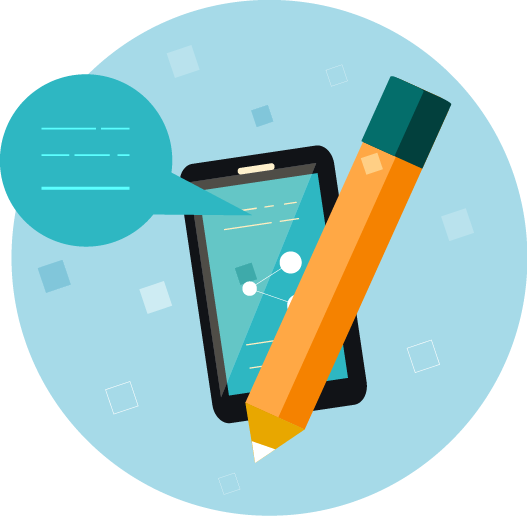 04
章节标题内容
本模版具备基本构架，合理美观的编排好了现成的图文位置，结合本企业的具体情况更换即可
标题字内容
添加标题
添加标题
添加标题
添加标题
添加标题
添加标题
单击此处添加副标题或详细文本描述
此处添加详细文本描述，建议与标题相关并符合整体语言风格，语言描述尽量简洁生动。
此处添加详细文本描述，建议与标题相关并符合整体语言风格，语言描述尽量简洁生动。
此处添加详细文本描述，建议与标题相关并符合整体语言风格，语言描述尽量简洁生动。
此处添加详细文本描述，建议与标题相关并符合整体语言风格，语言描述尽量简洁生动。
此处添加详细文本描述，建议与标题相关并符合整体语言风格，语言描述尽量简洁生动。
此处添加详细文本描述，建议与标题相关并符合整体语言风格，语言描述尽量简洁生动。
标题字内容
单击此处添加副标题或详细文本描述
标题内容  1
标题内容 2
单击此处添加文本单击此处添加文本单击此处添加文本单击此处添加
单击此处添加文本单击此处添加文本单击此处添加文本单击此处添加
标题内容 3
标题内容  4
单击此处添加文本单击此处添加文本单击此处添加文本单击此处添加
单击此处添加文本单击此处添加文本单击此处添加文本单击此处添加
标题字内容
添加标题
添加标题
添加标题
添加标题
单击此处添加副标题或详细文本描述
此处添加详细文本描述，建议与标题相关并符合整体语言风格，语言描述尽量简洁生动。
此处添加详细文本描述，建议与标题相关并符合整体语言风格，语言描述尽量简洁生动。
此处添加详细文本描述，建议与标题相关并符合整体语言风格，语言描述尽量简洁生动。
此处添加详细文本描述，建议与标题相关并符合整体语言风格，语言描述尽量简洁生动。
标题字内容
添加标题
添加标题
添加标题
添加标题
添加标题
添加标题
单击此处添加副标题或详细文本描述
此处添加详细文本描述，建议与标题相关并符合
此处添加详细文本描述，建议与标题相关并符合
此处添加详细文本描述，建议与标题相关并符合
此处添加详细文本描述，建议与标题相关并符合
此处添加详细文本描述，建议与标题相关并符合
此处添加详细文本描述，建议与标题相关并符合

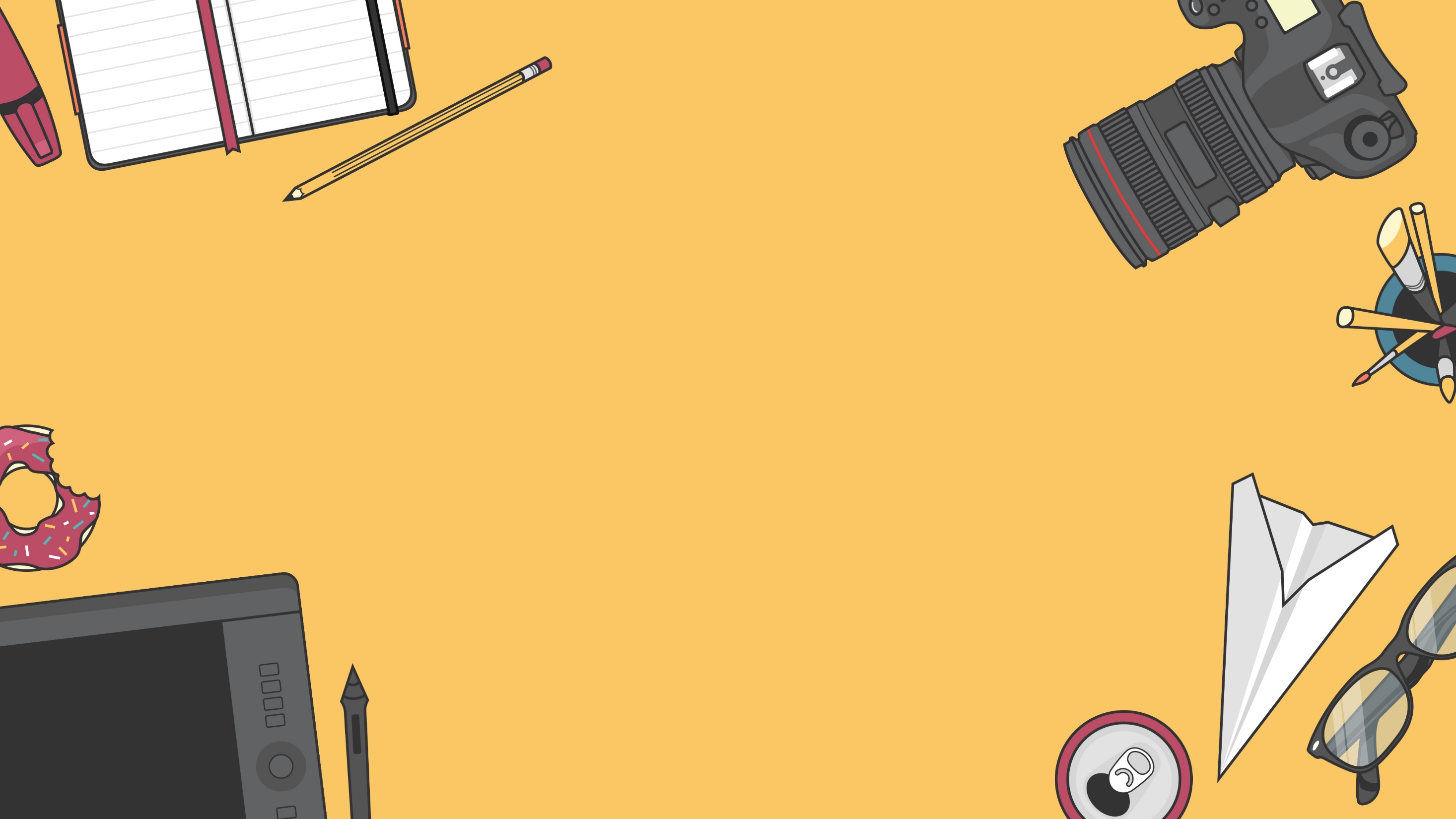 THANKS
SUMMARY REPORT TEMPLATE
汇报人
XXX